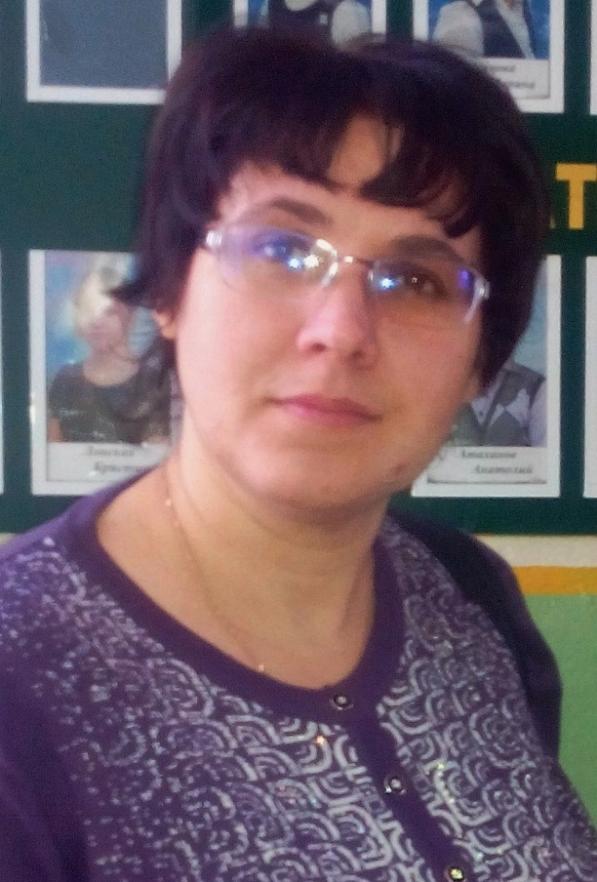 Опыт работы по подготовке учащихся к ГИА и ЕГЭЕлена  Валерьевна Смирнова,  учитель географии высшей  квалификационной категорииМБОУ СОШ № 6 городского округа г.Шарья Костромской области
Результаты итоговой аттестации учащихся по географии в 9-х и 11 классах за 3 года
[Speaker Notes: Полученные результаты дают основание считать, что подготовка выпускников к итоговой аттестации поставлена на достаточно высокий уровень. Одним из направлений учебной работы стало создание условий  для успешной сдачи ГИА и ЕГЭ]
В рамках работы по подготовке учащихся к сдаче итоговой аттестации  на уроках активно внедрялись тестовые технологии,  административные мониторинги и контрольные работы в форме тестов ГИА и ЕГЭ, практических заданий
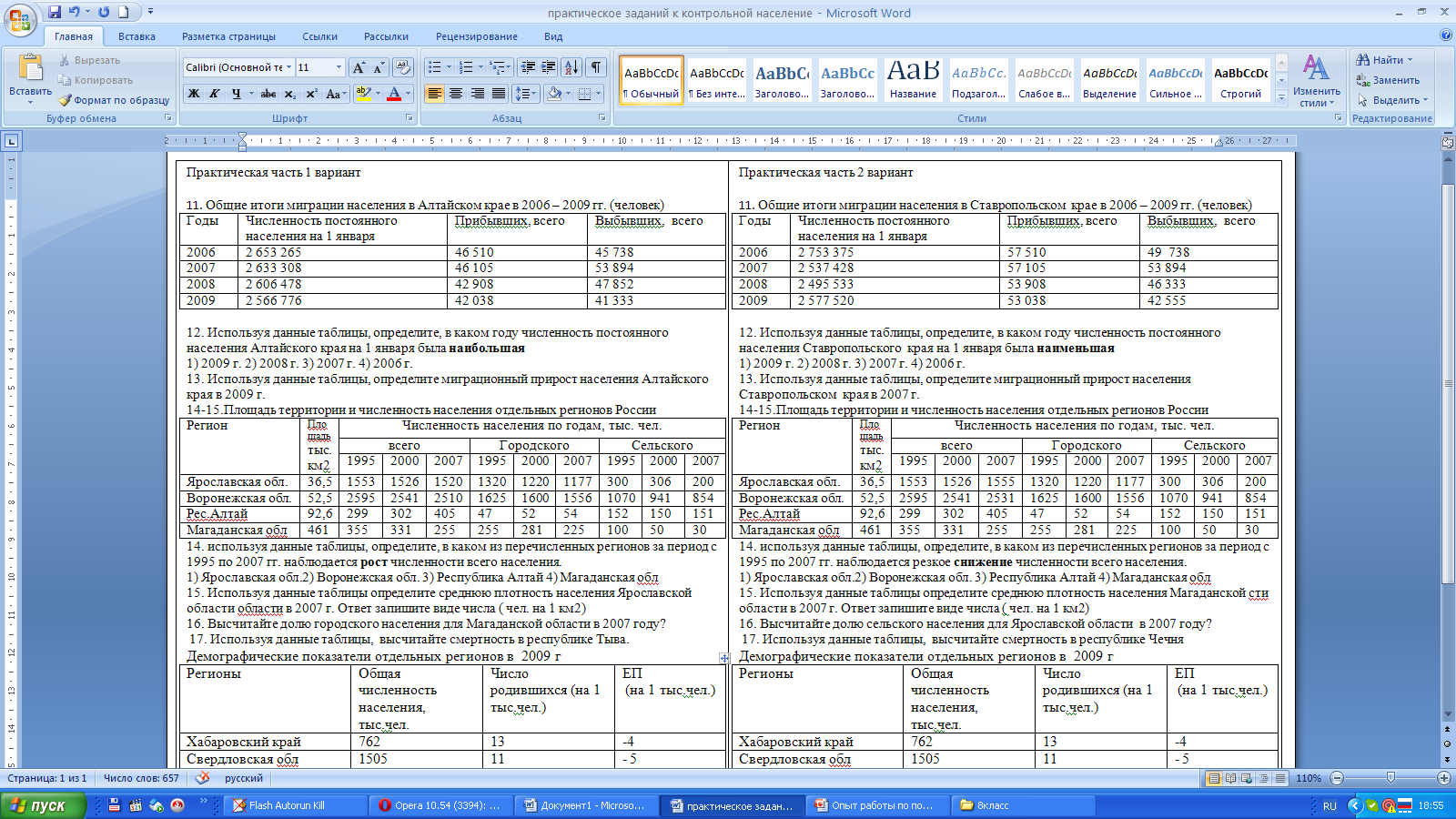 [Speaker Notes: В рамках работы по подготовке учащихся к сдаче итоговой аттестации  на уроках активно внедрялись тестовые технологии,  административные мониторинги и контрольные работы проводились в форме тестов ГИА и ЕГЭ. Раз в неделю  проводятся дополнительные двухчасовые  занятия по географии.]
В течение последних трёх  лет веду  элективный курс «Подготовка к ГИА по географии» и элективный курс «Подготовка к ЕГЭ».
 Данные курсы не входят в учебный план школы и  ведутся безвозмездно по инициативе учителя
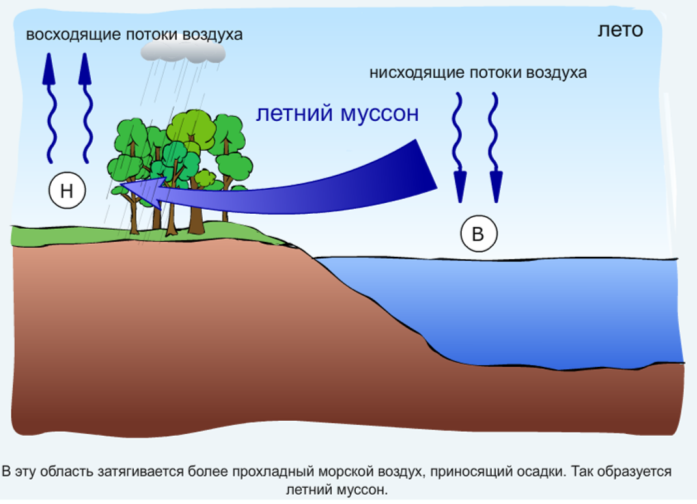 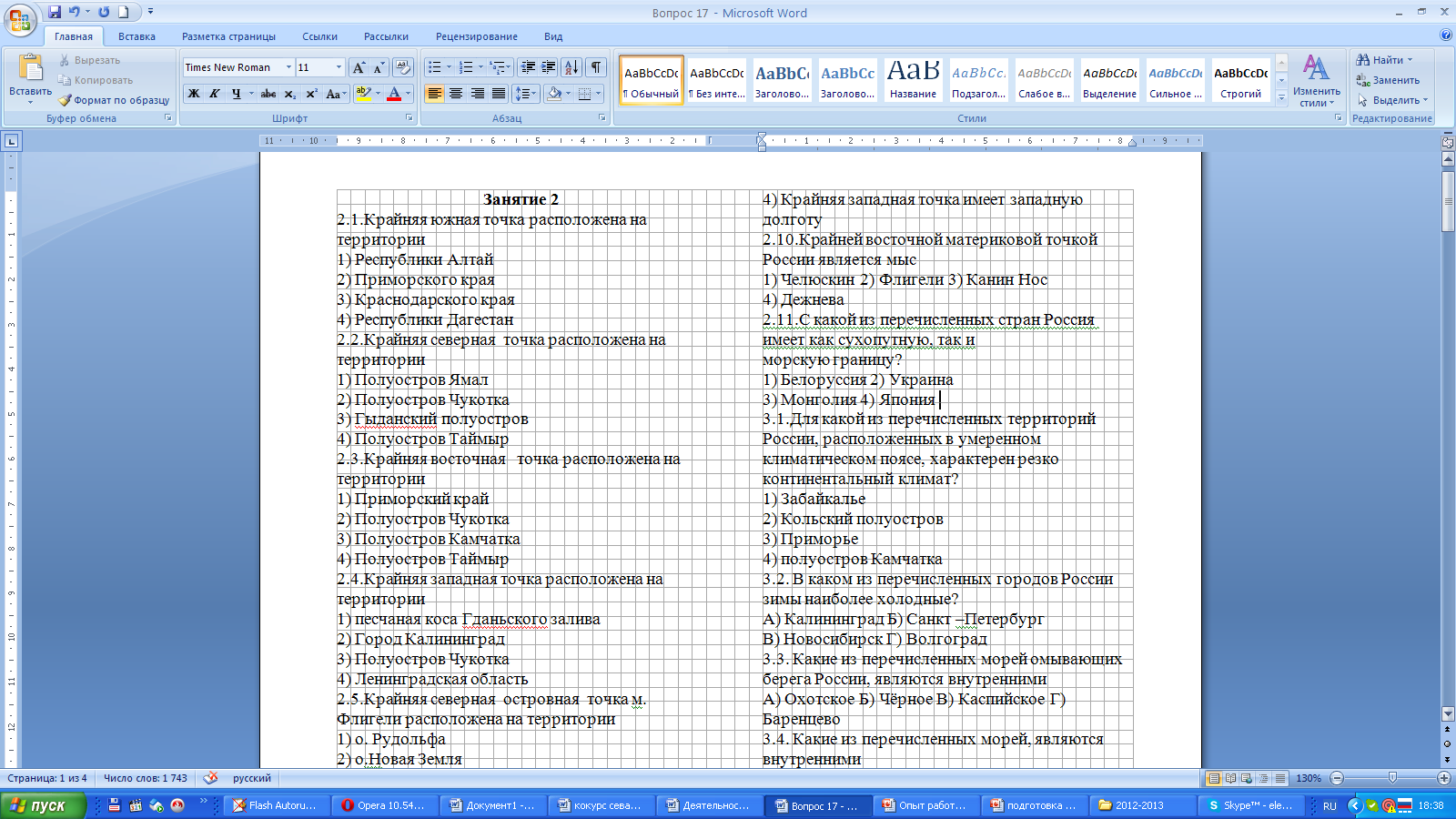 [Speaker Notes: Работаю в системе. Не стараюсь учащимся давать решать весь вариант. Составляю задания по блокам. Географическое положение России, население России, решение заданий по вопросу № 7, работа с картой, задания вопросов № 14-15  и т.д. В системе учащиеся лучше усваивают знания. На последних занятиях начинаем выполнять пробные варианты. В течении года проводим три пробных экзамена. Первый в декабре ( выявляем уровень знаний и возможные ошибки, учимся заполнять бланки), второй в марте и третий в мае.]
Активно занимаюсь самообразованием. Использую сеть Интернет для общения с коллегами из других регионов страны.
Состою в сетевом сообществе учителей географии РФ. Общаясь с учителями из других регионов, совершенствую свои знания, набираюсь опыта,  обмениваюсь информацией по вопросам ГИА и ЕГЭ, а так же по другим  актуальным вопросам. Например, обсуждение вопроса А-24, С-4, обмен страницами с сайтов учителей географии, где представлены тесты в он-лайн для подготовки учащихся к ГИА и ЕГЭ.
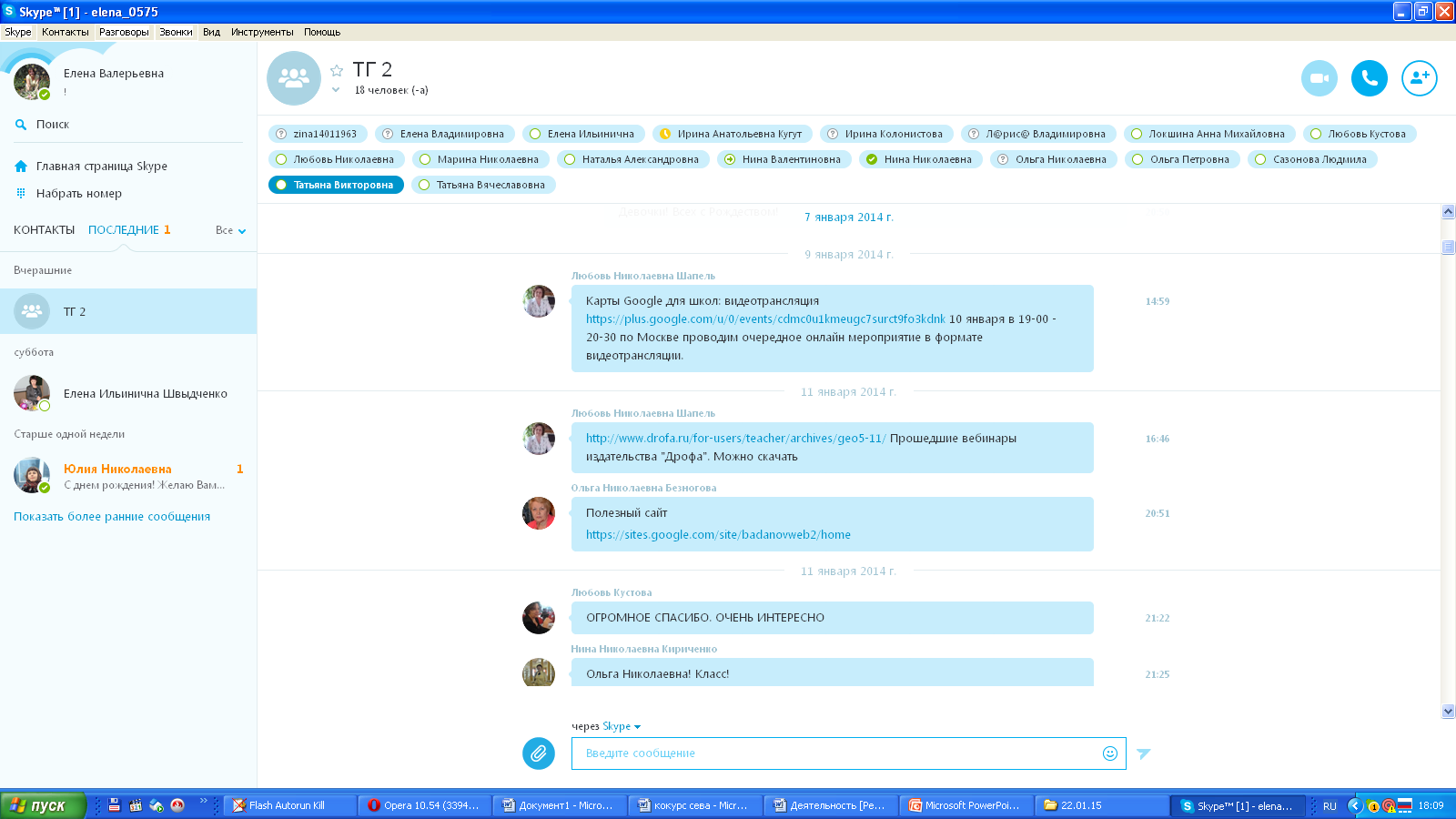 [Speaker Notes: Последние два года работаю над темой по самообразованию: «Сетевое взаимодействие как способ педагогического совершенствования».]
Использую материалы 

ФИПИ http://www.fipi.ru/content/otkrytyy-bank-zadaniy-ege
Решу ЕГЭ http://geo.reshuege.ru/ 
Сдам ГИА http://geo.sdamgia.ru/methodis
СтартГрад.
http://www.alleng.ru/edu/geogr2.htm
Образовательные ресурсы Интернета 

Информационные интернет – страницы оказывают значительную помощь к подготовки к ГИА и ЕГЭ, дают возможность работы с методической литературой
ФИПИ http://www.fipi.ru/content/otkrytyy-bank-zadaniy-ege Учитель может использовать с данного сайта задания разной сложности для проведения элективных курсов, составления пробных вариантов.Ответы на сайте не предложены, это усложняет самопроверку  тестов учениками.
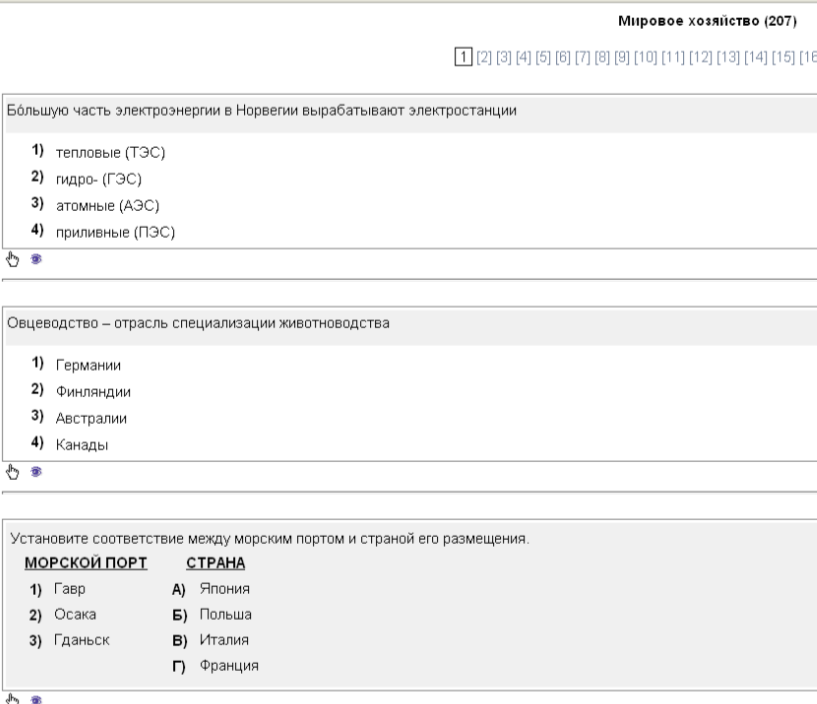 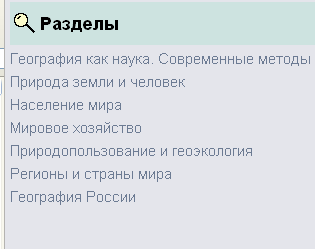 Решу ЕГЭ http://geo.reshuege.ru/Для учителя  рубрика – Методисту – где размещены  тренировочные и экзаменационные варианты прошлых летДля ученика - тренировочные задания  и варианты в рубрике – Ученик.На данном сайте, размещены ключи для проверки и полные ответы с рекомендациями, что даёт возможность ученику самостоятельно проверить себя и узнать алгоритмы решений.
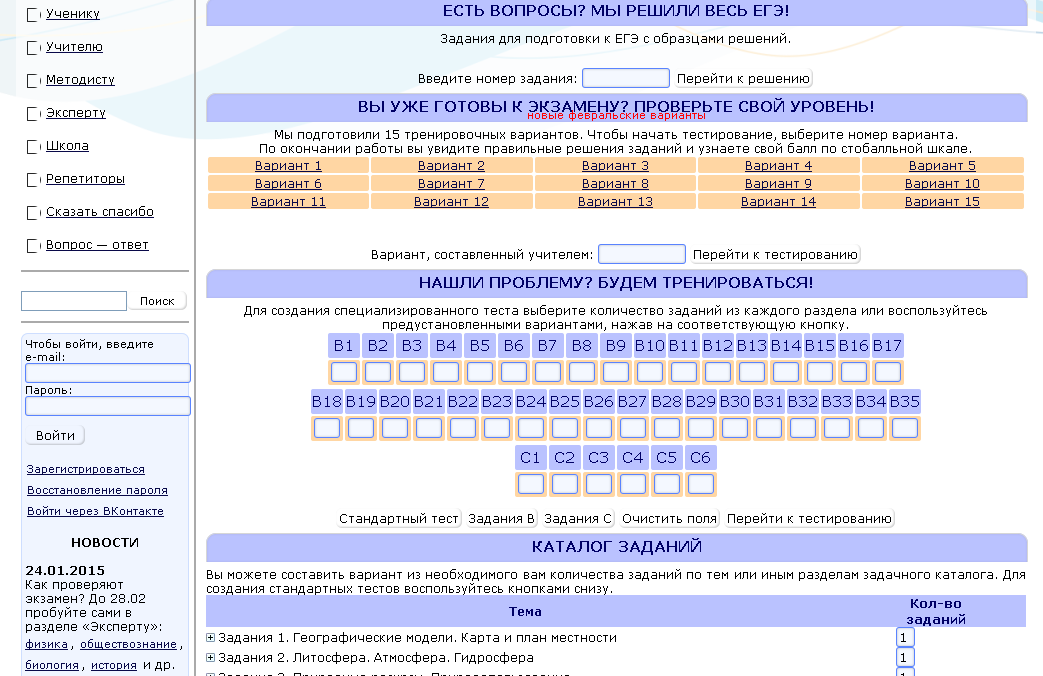 Сдам ГИА http://geo.sdamgia.ru/methodisРубрика – Методисту. В этой рубрике есть возможность распечатать варианты использовать их как раздаточный материал. Ключи и пояснения к ответам прилагаются.
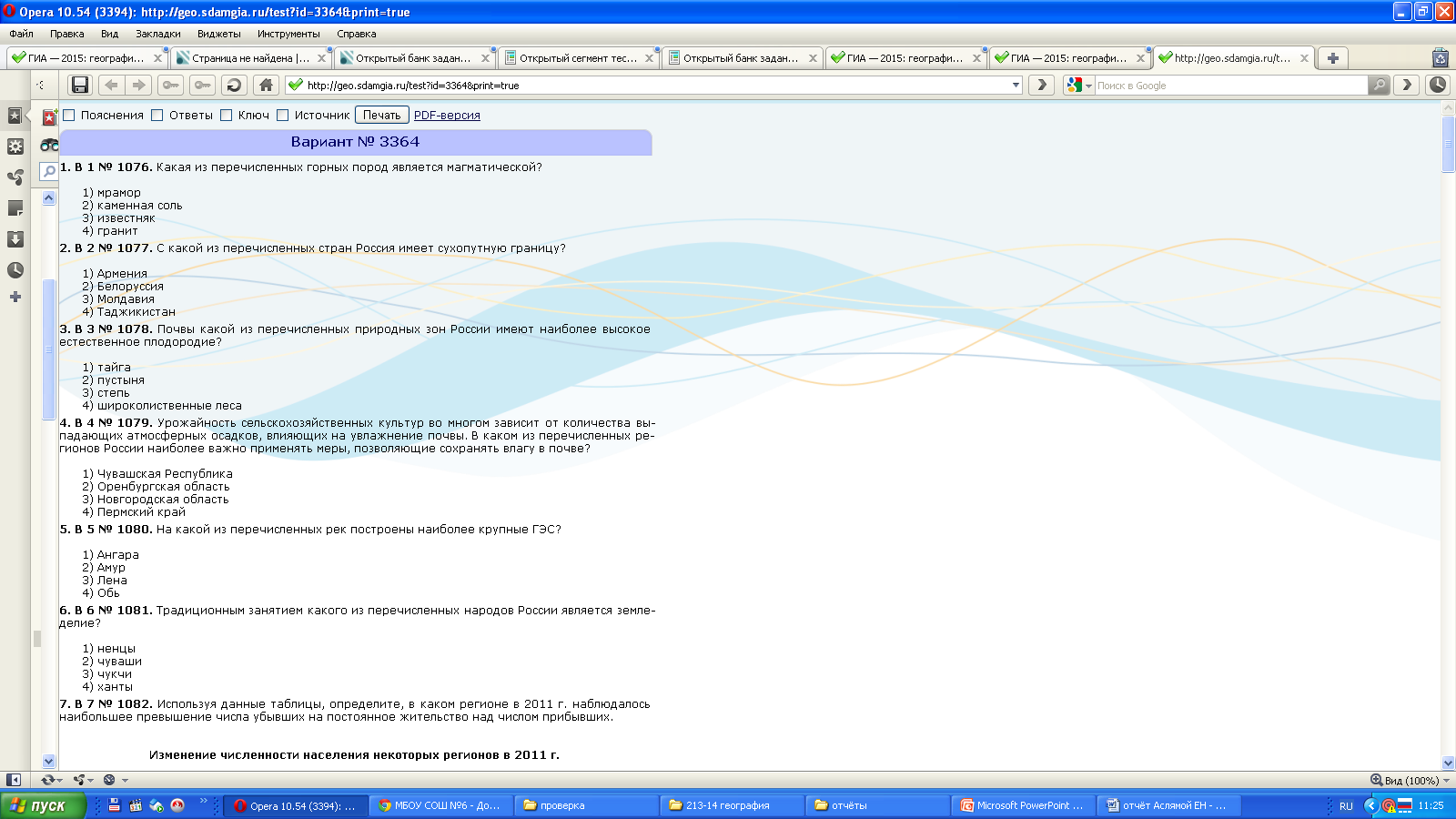 http://www.alleng.ru/edu/geogr2.htmОбразовательные ресурсы ИнтернетаНа данном сайте мы имеем возможность получить методическую литературу в электронном виде, познакомиться с демонстрационными материалами, как для 11 класса, так и для 9 класса.
Использую дистанционные способы подготовки через систему  Skype
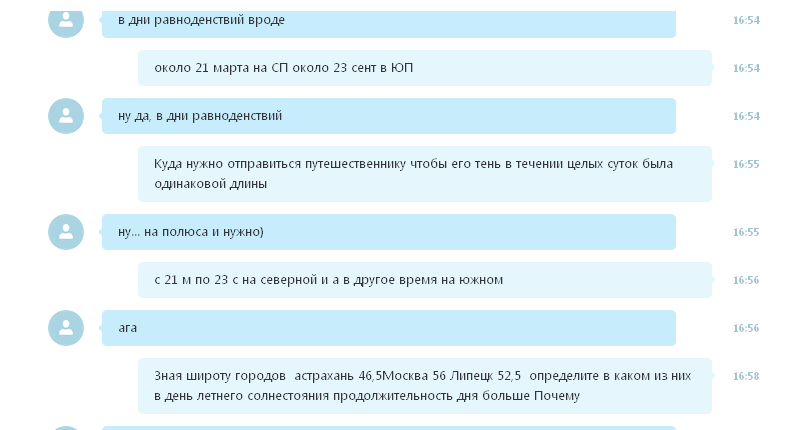 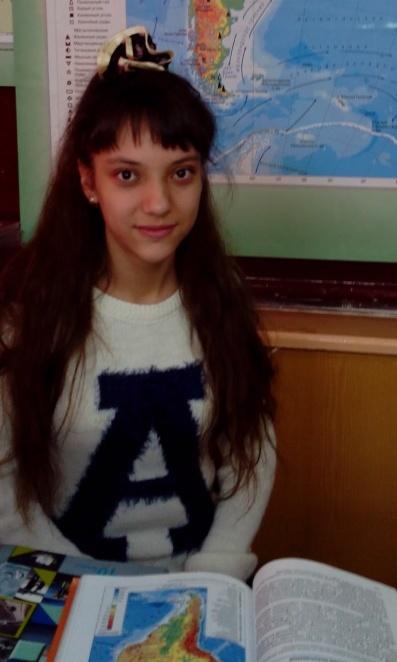 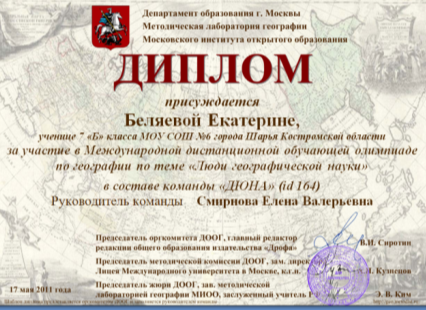 Вовлекаю учащихся в дистанционные обучающие олимпиады,  игры, фестивали
Участники  муниципальной Дистанционной игры  по географии – «Удивительный остров»
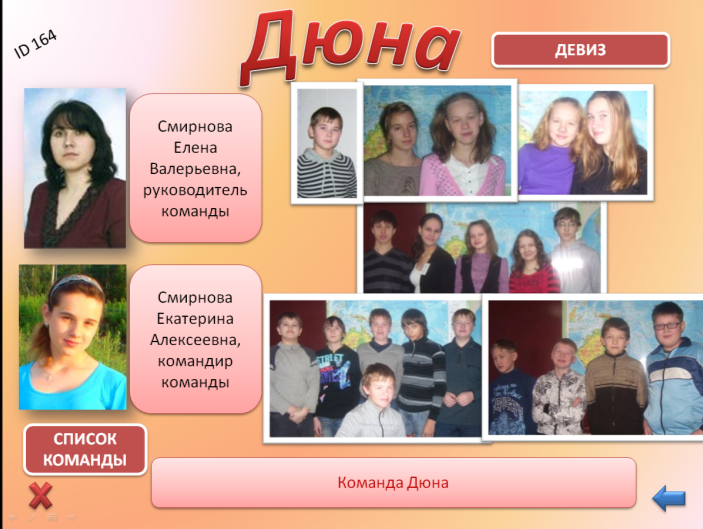 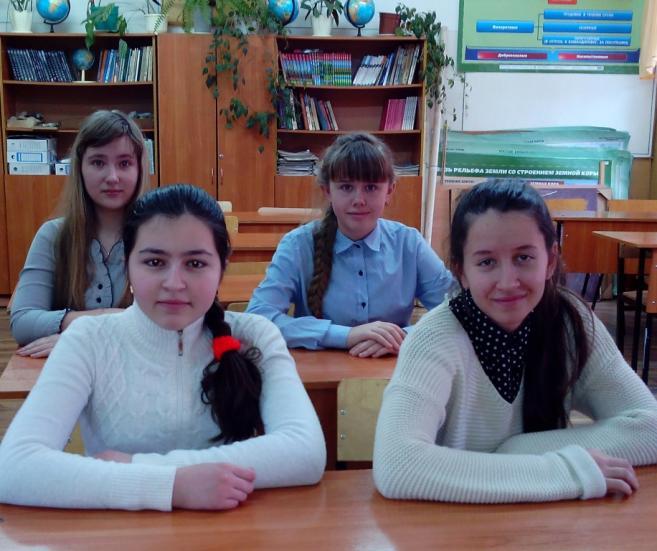 Участники Международной Дистанционной обучающей олимпиады по географии – ДООГ-2012
[Speaker Notes: Являясь руководителем городского методического объединения разрабатываю и провожу дистанционные игры в городе.  Например в 2014-2015 учебном году была проведена Дистанционная игра по географии «Удивительный остров» для 7- 8 классов. Это способствует повысить  интерес к предмету география и уровень подготовки учащихся.]
Всякое знание исходит из наблюдений и опыта. Шарль Сент-Бёв
E-mail    МБОУ СОШ № 6 городского округа г. Шарья 


Сайт МБОУ СОШ № 6
http://www.koipkro.kostroma.ru/Sharya/msh6/1_1/SitePages/%D0%94%D0%BE%D0%BC%D0%B0%D1%88%D0%BD%D1%8F%D1%8F.aspx
school6_57@mail.ru